Design and Technology
Personal development SMSC and
British values 
mapping
Introduction
This document is aimed at Design and technology subject leaders and Personal development leads.  It shows where the Kapow Primary curriculum provides opportunities for pupils to develop spiritually, morally, socially and culturally, as well as develop their understanding and respect for the fundamental British values.

The latter pages of this document map those units which can support you as you strive to improve pupils’ personal development in line with Ofsted’s Personal development criteria. 

Please note that the curriculum alone will not be sufficient evidence that your school is providing for pupils’ personal development and your school will be expected to show how other elements of school-life are geared towards this aim.

This document is updated to reflect changes to our website and the current version can always be found here.
Copyright: While we encourage you to share this document within your school community, please ensure that it is only uploaded to your school website if it is password protected.
*Units marked with an asterisk are those which appear in our condensed curriculum
‹#›
What is SMSC?
Spiritual, Moral, Social and Cultural development.

All schools in England must show that they are developing their pupils in these areas. The SMSC statements included in this document are taken from the Ofsted Inspection handbook (November 2019) which states what inspectors may look for when evaluating pupils’ SMSC development in schools.
Moral development
Spiritual development
Ability to recognise the difference between right and wrong and to readily apply this understanding in their own lives, and to recognise legal boundaries and, in doing so, respect the civil and criminal law of England 
Understanding of the consequences of their behaviour and actions 
Interest in investigating and offering reasoned views about moral and ethical issues and ability to understand and appreciate the viewpoints of others on these issues
Ability to be reflective about their own beliefs (religious or otherwise) and perspective on life
Knowledge of, and respect for, different people’s faiths, feelings and values
Sense of enjoyment and fascination in learning about themselves, others and the world around them
Use of imagination and creativity in their learning 
Willingness to reflect on their experiences
‹#›
SMSC
Social development
Cultural development
Use of a range of social skills in different contexts, for example, working and socialising with other pupils, including those from different religious, ethnic and socio-economic backgrounds
Willingness to participate in a variety of communities and social settings, including by volunteering, cooperating well with others and being able to resolve conflicts effectively
Acceptance of and engagement with the fundamental British values of democracy, the rule of law, individual liberty and mutual respect and tolerance of those with different faiths and beliefs. They will develop and demonstrate skills and attitudes that will allow them to participate fully in and contribute positively to life in modern Britain
Understanding and appreciation of the wide range of cultural influences that have shaped their own heritage and that of others
Understanding and appreciation of the range of different cultures in the school and further afield as an essential element of their preparation for life in modern Britain
Ability to recognise, and value, the things we share in common across cultural, religious, ethnic and socio-economic communities
Knowledge of Britain’s democratic parliamentary system and its central role in shaping our history and values, and in continuing to develop Britain
Willingness to participate in and respond positively to artistic, musical, sporting and cultural opportunities
Interest in exploring, improving understanding of and showing respect for different faiths and cultural diversity and the extent to which they understand, accept, respect and celebrate diversity. This is shown by their respect and attitudes towards different religious, ethnic and socio-economic groups in the local, national and global communities
‹#›
What are British values?
Since November 2014 all schools have been expected to actively promote the fundamental British values set out below.  


Our Design and technology curriculum supports schools in promoting these values and the Social development pages that follow also show which units help to instil any of the British values.
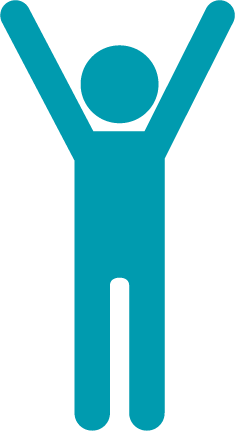 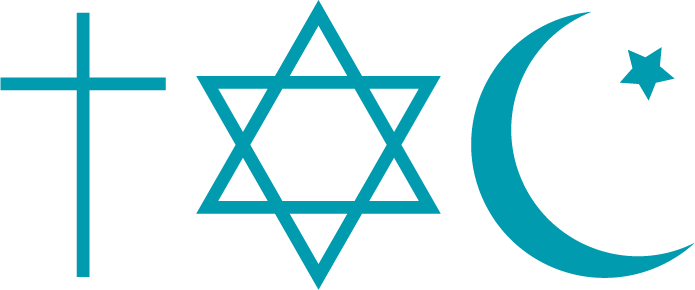 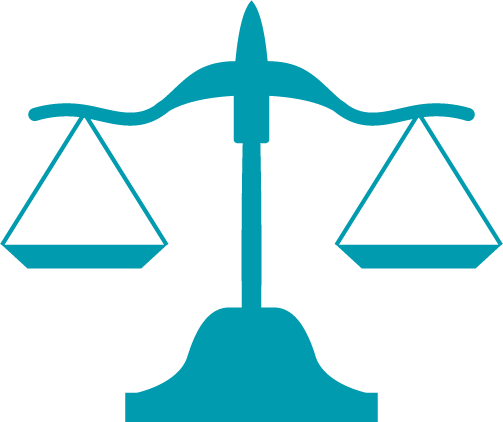 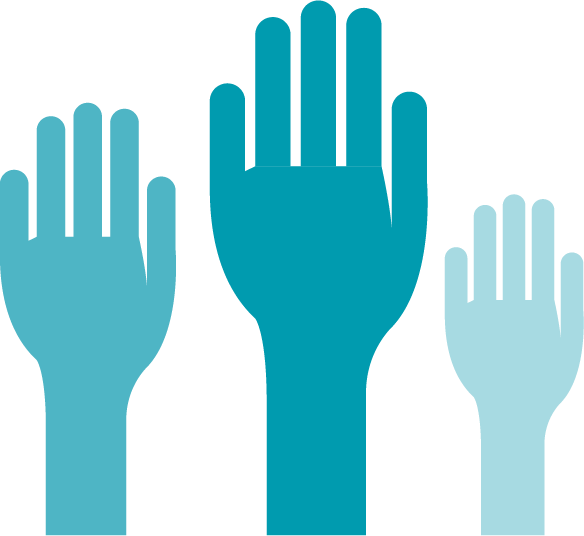 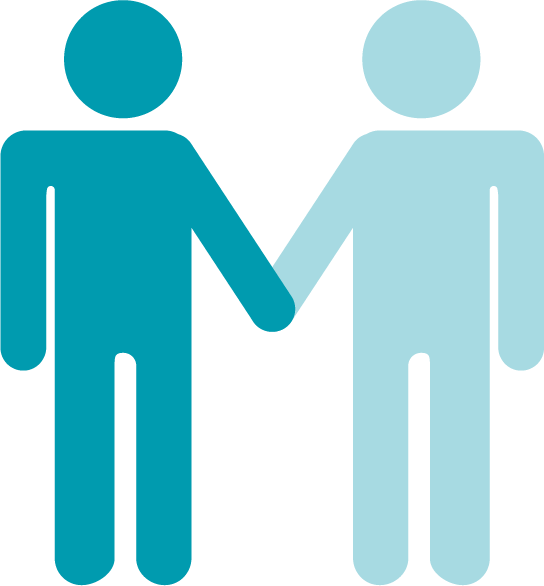 Tolerance of those with different faiths and beliefs
Democracy
Rule of law
Individual liberty
Mutual respect
We know our human rights and responsibilities and are aware that we have freedom to make our own choices in life.
We respect and appreciate diversity and understand that everybody has different views and beliefs.
We all have a voice within school and society.
We understand that rules and laws are there to keep everyone safe and happy and we respect them.
We respect others and expect them to show us respect.
‹#›
SMSC and British values mapping - Key stage 1
‹#›
SMSC and British Values mapping
SMSC mapping - Key stage 1
‹#›
SMSC and British Values mapping
SMSC and British values mapping - Key stage 1
‹#›
SMSC and British Values mapping
SMSC mapping - Key stage 1
‹#›
SMSC and British Values mapping
SMSC mapping - Lower key stage 2
‹#›
SMSC and British Values mapping
SMSC mapping - Lower key stage 2
‹#›
SMSC and British Values mapping
SMSC and British values mapping - Lower key stage 2
‹#›
National curriculum mapping - Standard
SMSC mapping - Lower key stage 2
‹#›
SMSC and British Values mapping
SMSC mapping - Lower key stage 2
‹#›
SMSC and British Values mapping
SMSC mapping - Lower key stage 2
‹#›
SMSC and British Values mapping
SMSC and British values mapping - Lower key stage 2
‹#›
National curriculum mapping - Standard
SMSC mapping - Lower key stage 2
‹#›
SMSC and British Values mapping
SMSC mapping - Upper key stage 2
‹#›
SMSC and British Values mapping
SMSC mapping - Upper key stage 2
‹#›
SMSC and British Values mapping
SMSC and British values mapping - Upper key stage 2
‹#›
National curriculum mapping - Standard
SMSC mapping - Upper key stage 2
‹#›
SMSC and British Values mapping
SMSC mapping - Upper key stage 2
‹#›
SMSC and British Values mapping
SMSC mapping - Upper key stage 2
‹#›
SMSC and British Values mapping
SMSC and British values mapping - Upper key stage 2
‹#›
National curriculum mapping - Standard
SMSC mapping - Upper key stage 2
‹#›
SMSC and British Values mapping
SMSC statements
Our Design and technology curriculum contributes to the Spiritual development of pupils by:

Offering opportunities to marvel at the human achievements which have led to many design and technology advancements.
Encouraging pupils to develop a fascination with how things work.
Inspiring pupils to be creative and imaginative in their design.
Emphasising the importance of reflection during the evaluation process of the design cycle.
Our Design and technology curriculum contributes to the Moral development of pupils by:

Raising ethical issues related to design, such as sustainability of materials, the environmental impact of single-use or non-degradable materials and importing food.
‹#›
SMSC and British Values mapping
SMSC statements
Our Design and technology curriculum contributes to the Social development of pupils by:

Giving them opportunities to collaborate with a group towards a shared outcome. 
Enabling them to make decisions as a group, dealing with conflict when it arises and treating each other with respect.
Supporting them to give constructive feedback to their peers, considering the feelings of others when doing so
Offering them opportunities to ‘pitch’ their products to others.
Encouraging pupils to consider the safety of themselves and others as they work.
Our Design and technology curriculum contributes to the Cultural development of pupils by:

Teaching them how cultural influences impact on design over time.
Asking them to consider cultural influences on the food we eat.
Demonstrating that difference in design is often seen as a positive, synonymous with innovation.
‹#›
SMSC and British Values mapping
Personal development criteria
The school inspection handbook (Ofsted, 2019 ) lists the the dimensions of the personal development of pupils as:
developing responsible, respectful and active citizens who are able to play their part and become actively involved in public life as adults
developing and deepening pupils’ understanding of the fundamental British values of democracy, individual liberty, the rule of law and mutual respect and tolerance
developing pupils’ character, which we define as a set of positive personal traits, dispositions and virtues that informs their motivation and guides their conduct so that they reflect wisely, learn eagerly, behave with integrity and cooperate consistently well with others. This gives pupils the qualities they need to flourish in our society
promoting an inclusive environment that meets the needs of all pupils, irrespective of age, disability, gender reassignment, race, religion or belief, sex or sexual orientation
promoting equality of opportunity so that all pupils can thrive together, understanding that difference is a positive, not a negative, and that individual characteristics make people unique
enabling pupils to recognise online and offline risks to their well-being – for example, risks from criminal and sexual exploitation, domestic abuse, female genital mutilation, forced marriage, substance misuse, gang activity, radicalisation and extremism – and making them aware of the support available to them
developing pupils’ confidence, resilience and knowledge so that they can keep themselves mentally healthy
enabling pupils to recognise the dangers of inappropriate use of mobile technology and social media
developing pupils’ understanding of how to keep physically healthy, eat healthily and maintain an active lifestyle, including giving ample opportunities for pupils to be active during the school day and through extra-curricular activities
developing pupils’ age-appropriate understanding of healthy relationships through appropriate relationships and sex education
supporting readiness for the next phase of education, training or employment so that pupils are equipped to make the transition successfully
Ofsted recognises that you often won't be able to assess the impact of your personal development provision while a pupil is at your school, and therefore they won't try to measure the impact of your provision on individual pupils
‹#›
Personal development criteria mapping - Key stage 1
‹#›
SMSC and British Values mapping
Personal development criteria mapping - Lower key stage 2
‹#›
SMSC and British Values mapping
Personal development criteria mapping - Lower key stage 2
‹#›
SMSC and British Values mapping
Personal development criteria mapping - Upper key stage 2
‹#›
SMSC and British Values mapping
Personal development criteria mapping - Upper key stage 2
‹#›
SMSC and British Values mapping